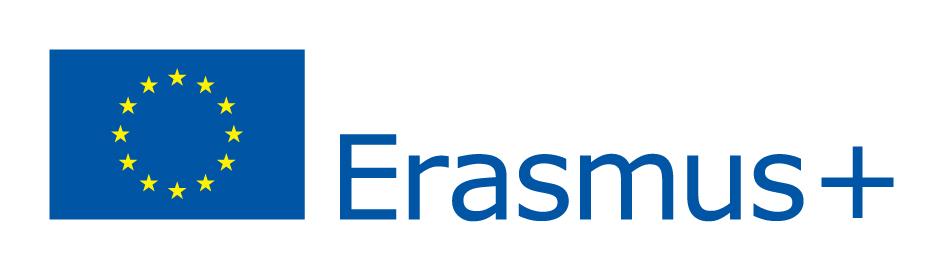 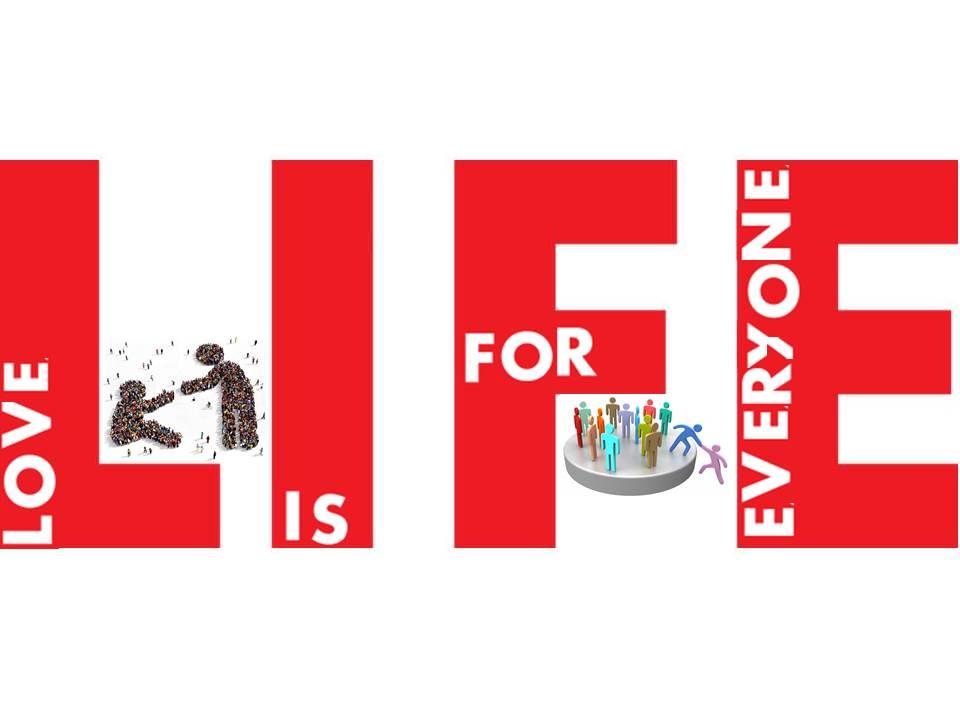 ERASMUS PLUS PROJECT: LOVE IS FOR EVERYONE

IES Pedro Salinas
Madrid, España

Students Tolerance Questionnaire - Results comparison
First of all, some caveats...
Data size. It ranges from 39 students (Croatia) to 87 (Spain). Two schools (Romania and Macedonia) have not disclose this information. These small data sets should be keep in mind before generalizing to the entire school population.
Application protocol. No application protocol has been agreed in advance. Details such as language, media, anonymity, time available and place may have an impact on the answers.
I characterize myself as a migrant
There is a marked difference among the six schools:
On the one side:
Italy (29,5%), Cyprus (41,9%) and Spain (47,7%);  agree or strongly agree with the sentence.
On the other:
Macedonia (0%), Croatia (3%) and Romania (8%): agree or strongly agree with the sentence.
Similar differences among schools appear in the second and very related question:
I come from a family of migrants
There is a large cultural diversity of students in my school
Again, there is a marked difference:
On the one side:
Italy (93,2%), Spain (87,3%) and Cyprus (82,7%):  agree or strongly agree
On the other:
Romania (8%), Croatia (18%) and Macedonia (30,3%): agree or strongly agree
A similar division (but with lower percentages) appear in the related question:
There is a large cultural diversity of teachers in my school
There is value in having cultural and racial diversity in my school
There should be cultural and racial diversity by my school does not need it
I believe that my teachers are culturally respectful
I believe my classmates are culturally respectful
I feel comfortable expressing my religious beliefs in my school
I feel uncomfortable with students visibly displaying their religious beliefs
I believe my classmates must speak the native language of the country we are in
My classmates should adapt to the culture of the country they are in
I have seen my classmates been intolerant to other cultures and I have done nothing about it or joined in
At school, it is common to see a culturally diverse group of friends
My male classmates are smarter than my female classmates
My male classmates are given more opportunities than my female classmates